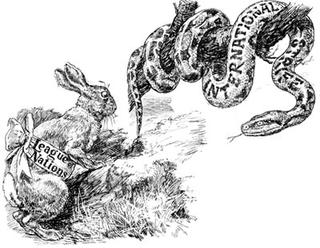 IGCSE History Revision2. To what extent was the League of Nations a success?
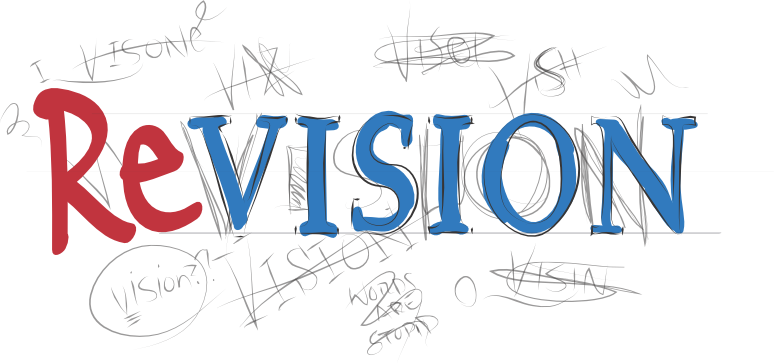 Revision Tips
It is important to understand the roles of the different organizations of the League and to understand how the main bodies operated.  Remember to revise the weaknesses in the League’s structure and organization. Make sure you know why the membership of the League was incomplete and how the absence of the USA affected the League’s work.
Revision Tips
Make sure you can make a case for the successful work of the League with regard to its agencies and commissions.
Make sure you can give examples of the peacekeeping successes and failures of the League during the 1920s and be able to explain the reasons for the various outcomes.  Why were a number of agreements, such as Locarno, made outside the League.
Revision Tips
To understand the failure of the League during the 1930s you must first understand how the Great Depression affected the work of the League.  You must be able to give plenty of reasons as to how the Great Depression made the League’s work more difficult.
The general circumstances surrounding the Japanese invasion of Manchuria, the World Disarmament conference, and the Italian invasion of Abyssinia must be thoroughly understood. You may be asked to consider the relative contribution of any two of these episodes to the failure of the League.
Revision Tips
Finally, you must have a clear idea of why the League failed.  Was it doomed from the outset or was it later events that undermined its ability to preserve world peace?
How successful was the league in 1920s?
Aims
(KEEPP)
Keep world peace by discouraging aggression from any nation. 
Encourage co-operation between countries to boost trade and commerce 
Enhance living and working conditions 
Persuade nations to disarm
Peace Treaty of Versailles, to uphold its terms
Consider the aims of the league of nations, Were  they realistic in light of the recent war?
Aims
Discourage aggression- seemed strong as it had both means of arbitration (tribunals) and means of influence (collective security). Aaland Islands , Upper Silesia, Bulgaria, BUT Vilna, Corfu, Ruhr Invasion 
Encourage cooperation in business and trade- Locarno treaties=successful but had nothing to do with LON. Encouraged economic recovery (Dawes plan), attempted to strengthen league failed (1924) BUT could not impede the Great Depression or reduce its impact and was impaired permanently by it. Thereafter, competition and hostility in business and trade increased.
Aims
Disarmament-only German disarmed. Disarmament tried to limit tonnage of tanks, limit size of artillery, prohibit civilian  bombing  and  prohibit  chemical  warfare  but...  all   countries unlikely to follow so plan doomed from start. Britain and France divided on the issue, no unified approach. Planes capable of bombing civilians & manufacture of chemical weapons not banned. Successful disarmament efforts had little to do with LON. e.g.: Washington Disarmament Conference (1922) to limit size of navies. Attempts to disarm rejected by Britain in 1923. AND after Great Depression, militarism radically increased anyway
Aims
Improving living and working conditions –helped USSR with plague in Siberia. Helped with cholera, dysentery, small pox, malaria, yellow fever, leprosy. Emancipated 200,000 slaves in Sierra Leone and 400,000 repatriated. Started WHO & ILO, still present. Tanganyika railway work conditions improved (even though there was still 5% fatality rate). Introduced 48-hour working week (but not all countries implemented it). Provided valuable information on drug trafficking, prostitution and slavery successful to a large extent.
Organizations of the League and Structures
Structure of the LON
1) The Council (consisted of 4 permanent members)

2) The Assembly (consisted of all the other members)

3) The Secretariat (consisted of a Secretary General and is responsible for the day-to-day running of the LON)
COUNCIL
S
E
C
R
E
T
A
R
I
A
T
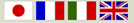 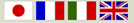 ASSEMBLY
Structure of the LON
The council is made of the four strongest members of the LON they are the victors of World War 1
The council met 4-5 times a year or periodically to settle international disputes. A total of 107 public sessions from 1920-1939.
Decisions had to be unanimous
Implications?
COUNCIL
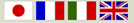 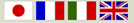 Structure of the LON
The Assembly consisted of all the other member nations of the LON.

The Assembly met once a year to debate on international affairs. Smaller nations had a forum for which to voice their opinions.

Decisions had to be unanimous
ASSEMBLY
International Labor Organization
Secretariat
Permanent Court of Justice at The Hague
Assembly
Council
Assembly
Committees
Including:
Danzig
Disarmament
Mandates
Reparations
Saar
Including:
Child Welfare
Drug Traffic
Health
Refugees
Women’s Rights
How was the League Organized
How was the League Organized
How was the League Organized
How far did weakness in League’s organization make failure inevitable?
Role  of  League’s Weaknesses: unanimous voting meant crisis resolution was inefficient and slow. 
Secretariat understaffed and a mess. 
Permanent court of justice did not have means of influence, could only give advice.
How far did weakness in League’s organization make failure inevitable?
Structure was confusing
US absent, weakened economic sanctions 
Absence of army meant that LON relied on major powers’  help  which  led  to  Britain  and  France  pursuing their own interests. Great powers had different rules from those that applied to smaller countries.
How far did weakness in League’s organization make failure inevitable?
Role of other factors: League had some successes even with structural disadvantage. Bigger role played by the great depression>goodwill was gone as trade and industry deteriorated, the leadership of LON (Britain, France, Italy) 
Great depression increased pursuit of self- interest due to domestic crises (high unemployment and discontent, trade issues, rise of extremism)
How far did weakness in League’s organization make failure inevitable?
Great depression increased economic competition between markets, people willing to fight for markets and therefore led to rearmament. France rearmed worried about German development-work began at Maginot Line 
Countries considered imperialistic and aggressive means to feed its people and keep up morale (e.g.: Japan- Manchuria, Italy- Abyssinia) and gained support as people were desperate for solutions. 
Great depression led to appeasement being a viable option to deal when dealing with aggressors.
How far did weakness in League’s organization make failure inevitable?
Inevitably: it was not inevitable, serious successes with humanitarian work, undermined by the decision of weak, selfish, imperialistic leaders, great depression encouraged pursuit of self-interest and made failure inevitable.
Unanimous decision
Why were unanimous decisions required in the Assembly and Council?
Unanimous decisions appear obvious obstructions to the work of the League but the unanimous decision requirement was quite deliberate.
The intention was to prevent the League from being dominated by the most important countries with major world influence.
By requiring unanimous decisions, all countries had an equal say in the League.  This meant that a country like Belgium had to be treated with the same respect as a country like France.
How successful was the League in the 1930s?
Discourage aggression: Unsuccessful
Manchuria (1931): in order to resettle their growing population, revive export industry and gain resources, Japan achieved these aims militaristic ally by invading Manchuria. 
Lord Lyton Commission takes 1 year to issue report. 
By this time, Japan already set up Manchukuo government. Japan ignores LON orders, leaves in 1933 and points out cruelty of British conquest in China when criticized. 
Britain & Frances are financially and militarily unprepared, make excuses: too far, too chaotic. No action  was  taken.
Discourage aggression: Unsuccessful
USA’s  absence  would  weaken  any   economic sanction. FAILED as aggressors who are permanent members of LON broke rules and left. Japan took over all of China at Nanking. This encouraged Hitler and Mussolini as they learnt aggression paid due to LON’s  weaknesses.  Made  League  seem  weak  and   ineffective when standing up to big powers.
Discourage aggression: Unsuccessful
Abyssinia(1935-6): Italy’s  Motives:  Revenge for 1896 when Italy was defeated by tribesmen in Abyssinia, victory = good propaganda during great depression, more resources and market to resolve economic disarray, learnt from Hitler and Kwatung Army, was successful previously with Corfu (1923). 
Mussolini invades violently at Wal-wal oasis, League could not impose any effective sanctions such as on oil* or at Suez Canal as they would hurt British economy.
Britain and France signed the Hoare-Laval Pact to appease Mussolini. 
Invited him in early 1935 to join formalized anti-German protest: Stresa Front: Abyssinia not mentioned at this conference at all. France and Britain need Italy as ally against Hitler.
Discourage aggression: Unsuccessful
Britain and France signed the Hoare-Laval Pact to appease Mussolini. 
Invited him in early 1935 to join formalized anti-German protest: Stresa Front: Abyssinia not mentioned at this conference at all. France and Britain need Italy as ally against Hitler.
Discourage aggression: Unsuccessful
Contextual notes (Manchuria):
Manchuria = North-East China. China was a good buffer against communism, weak due to civil war. 
The Kwatung army already controlled South Manchurian Chinese railway. 
Bombing at Mukden, blaming China = excuse  to  take  over  ‘to  restore  peace’. 
Manchukuo= Puppet government set up by Japan February 1932. Claimed to be merely settling a local difficulty, China was in state of anarchy, invasion to ensure self-defense for peace.
Discourage aggression: Unsuccessful
Contextual notes (Abyssinia):
Abyssinia next to Anglo-Egyptian territory of Sudan and British colonies of Uganda, Kenya, and Somalia i.e. right  at  the  League’s  footsteps.
Discourage aggression: Unsuccessful
Disarmament: Geneva Disarmament Conference (1932- 4):  conference disrupted by Hilter’s  demand for ‘equality   of  status’ and  permission to rearm.  
France  outraged  and   reluctant. Britain more optimistic. 
Failed due to pursuit of self- interest by Britain*. 
Divide in approach to aggressors due to different vulnerabilities = major weakness. 
1933 onwards: open disarmament (rearming also good for employment).
Discourage aggression: Unsuccessful
Why did disarmament fail?
Only Germany expected to disarm - unfair basis
No one was serious about it. France blatantly ignored the covenant
Depression increased economic competition. Military provided jobs and defense for colonies/markets. Depression led to extremism in badly affected countries with few colonies like Germany, Italy & Japan 
Britain and France were divided on the issue
Both disarmament and aggression curbing efforts failed in the 1930s.
Paper 1
The League of Nations in theory was strong but in practice was weak. 
Describe the work of the Lytton Commission. 
Why did Japan invade Manchuria?
Which was the more important cause of the failure membership? Explain your answer.